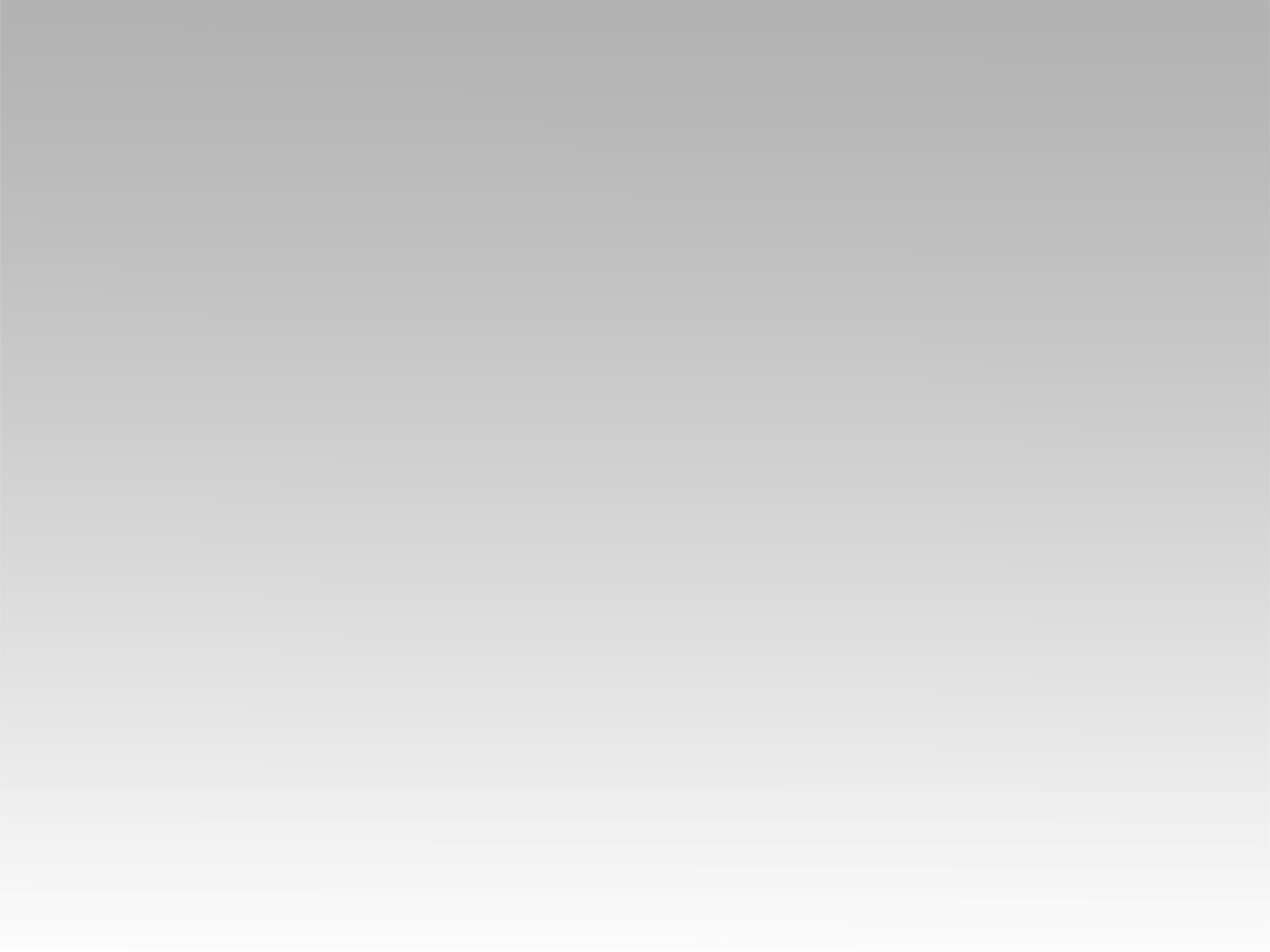 ترنيمة 
إلهي لتكن عيناك مفتوحتين
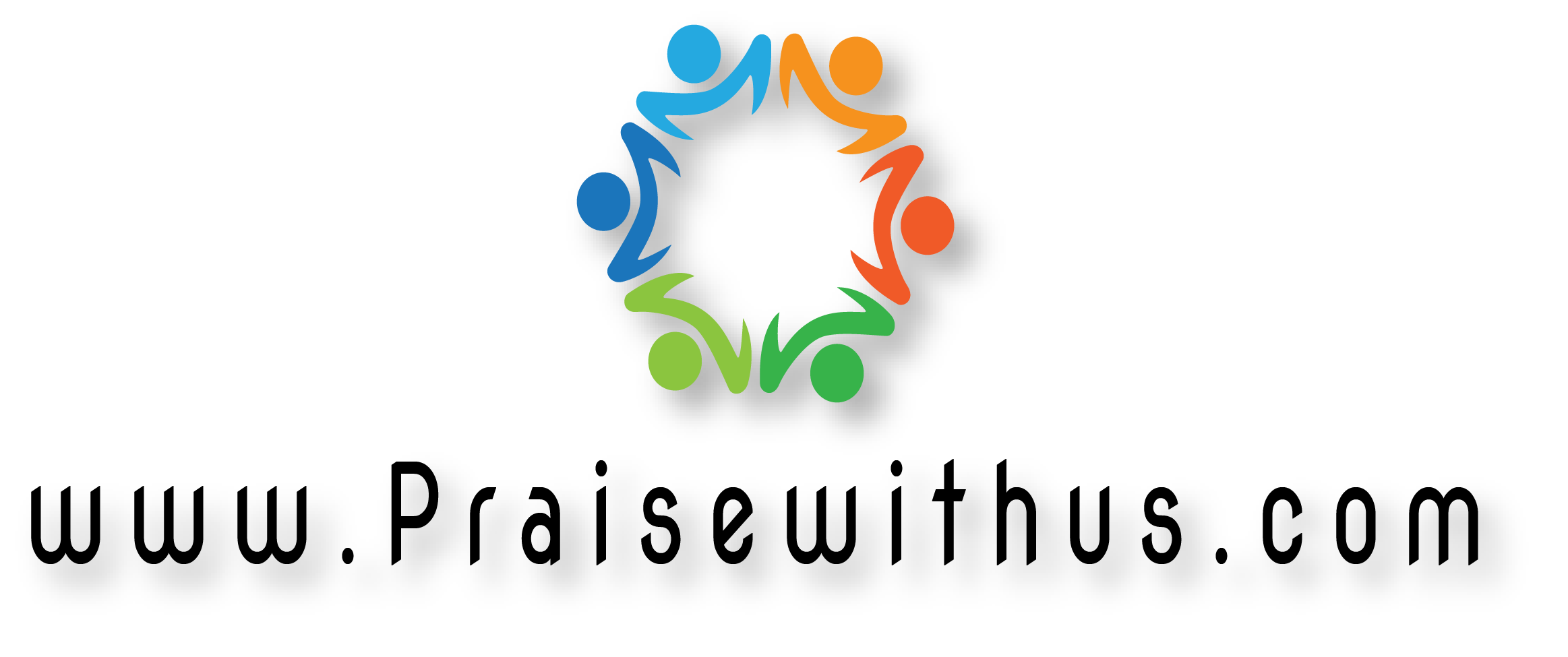 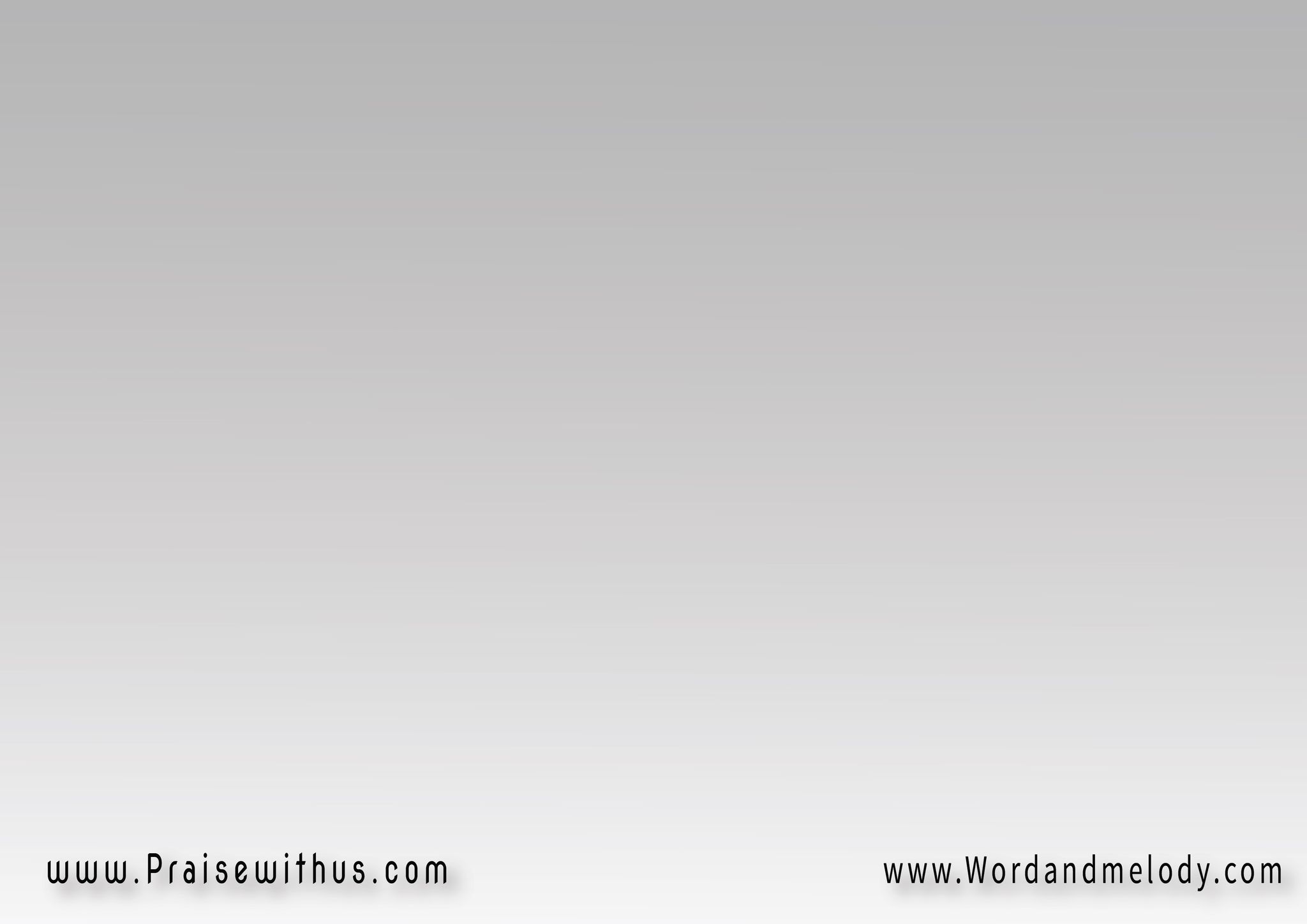 القرار:
 (إلهي لتكن عيناك 
مفتوحتين على هذا البيت)2
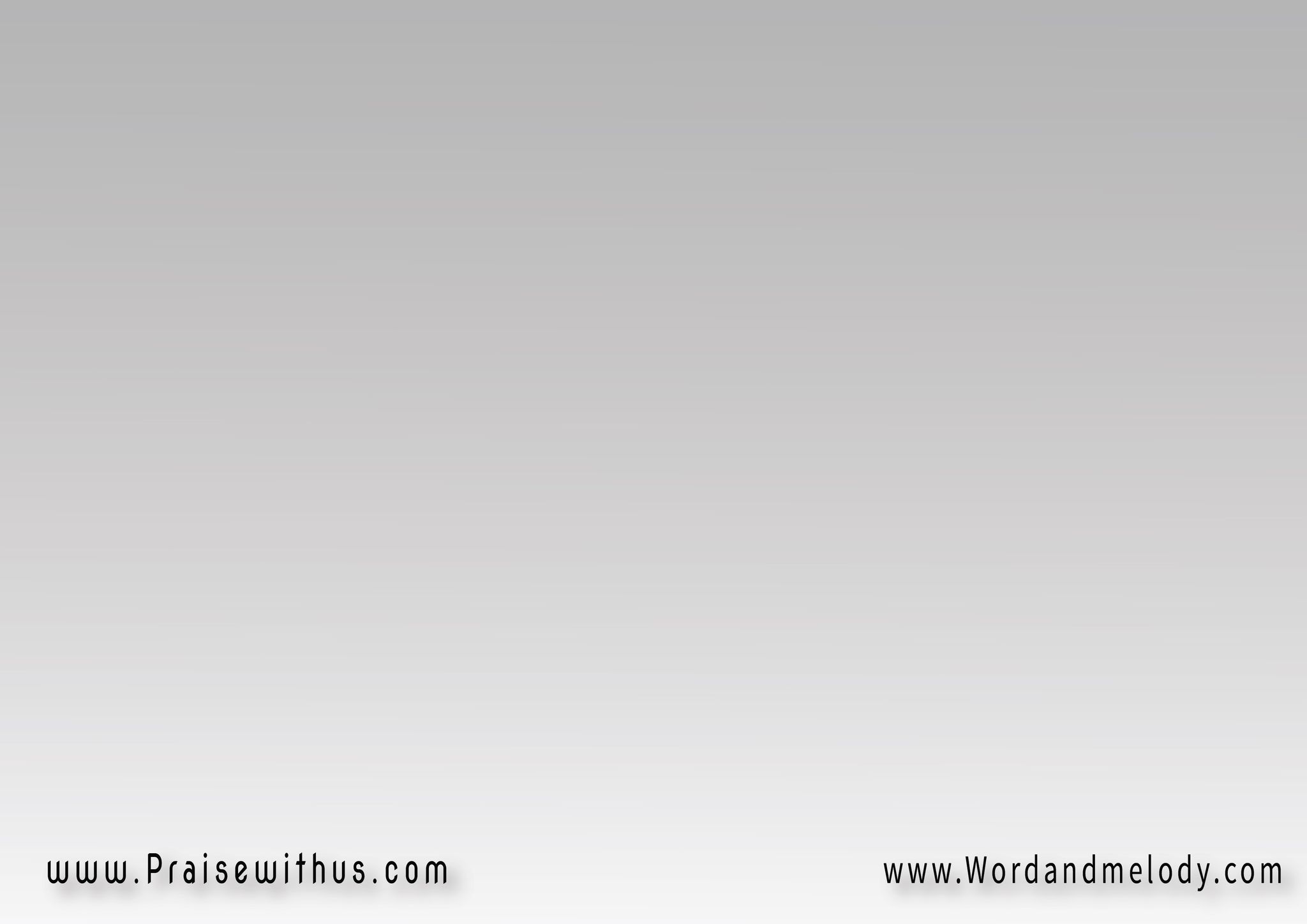 1- 
(نهاراً وليلاً على 
الموضع الذي قلتأنك تضع اسمك 
تضع اسمك فيه)2
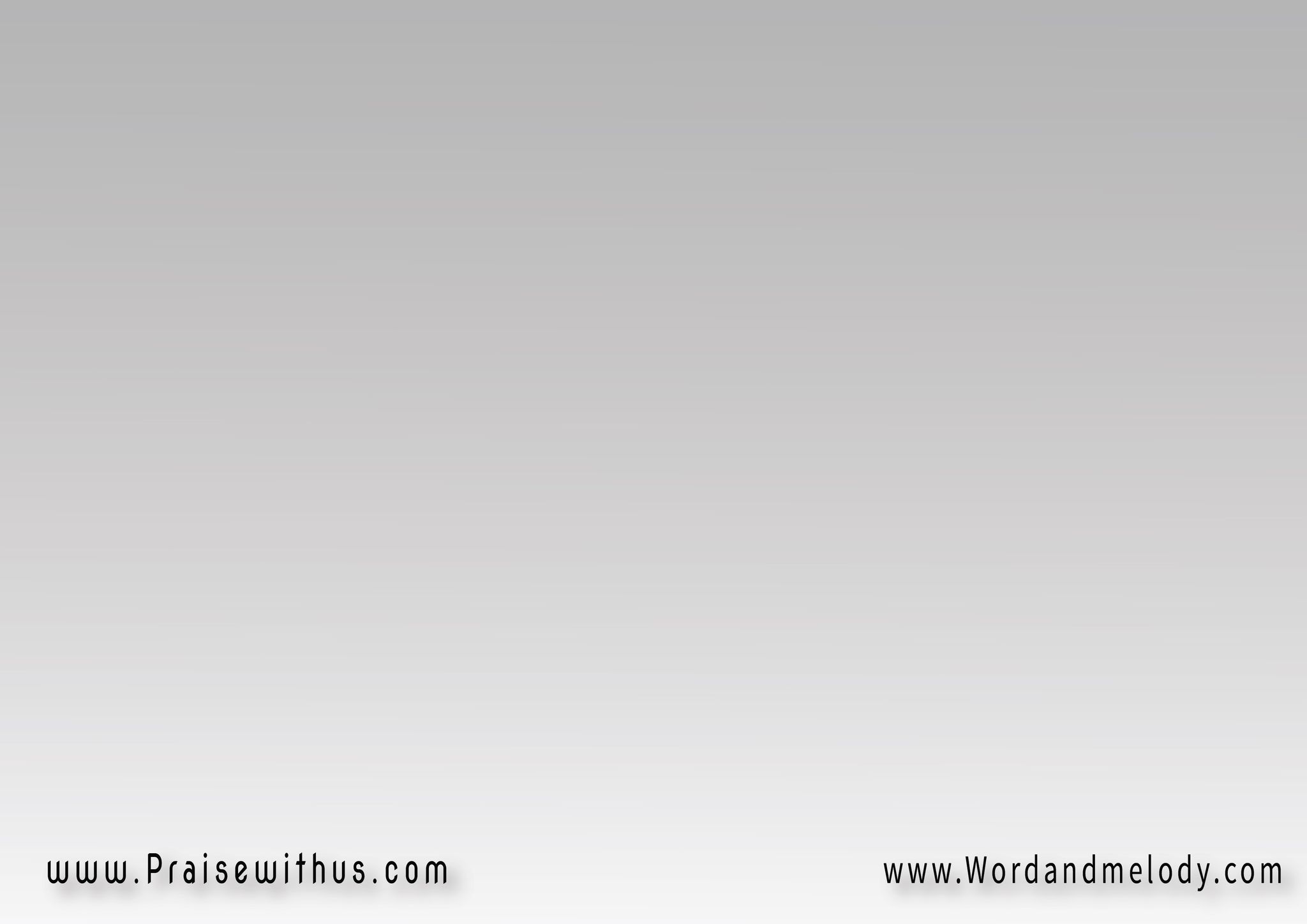 القرار:
 (إلهي لتكن عيناك 
مفتوحتين على هذا البيت)2
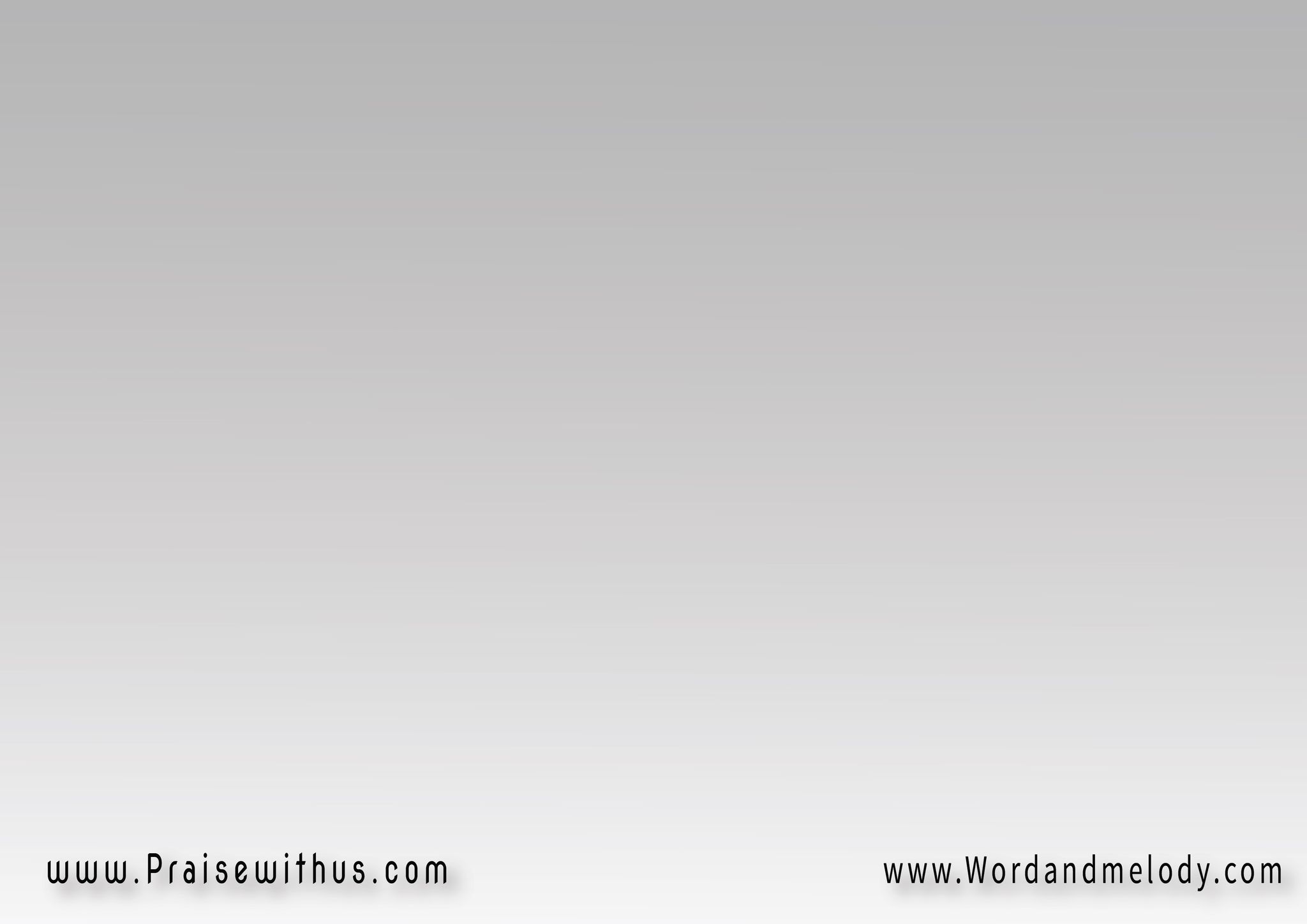 2- 
(وأذناك مصغيتين 
لصلاة هذا المكانوعيناك مفتوحتين 
على هذا البيت)2
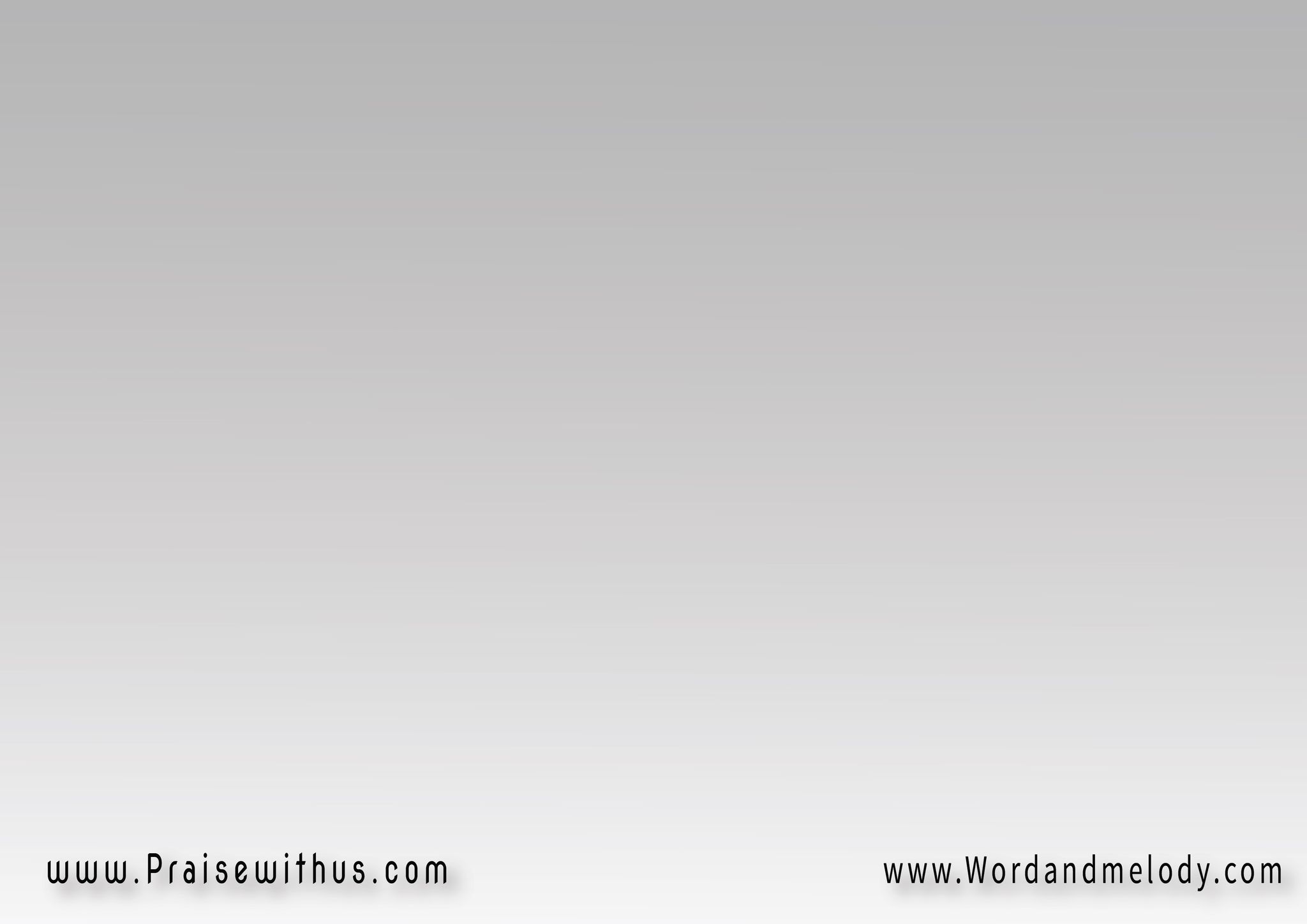 القرار:
 (إلهي لتكن عيناك 
مفتوحتين على هذا البيت)2
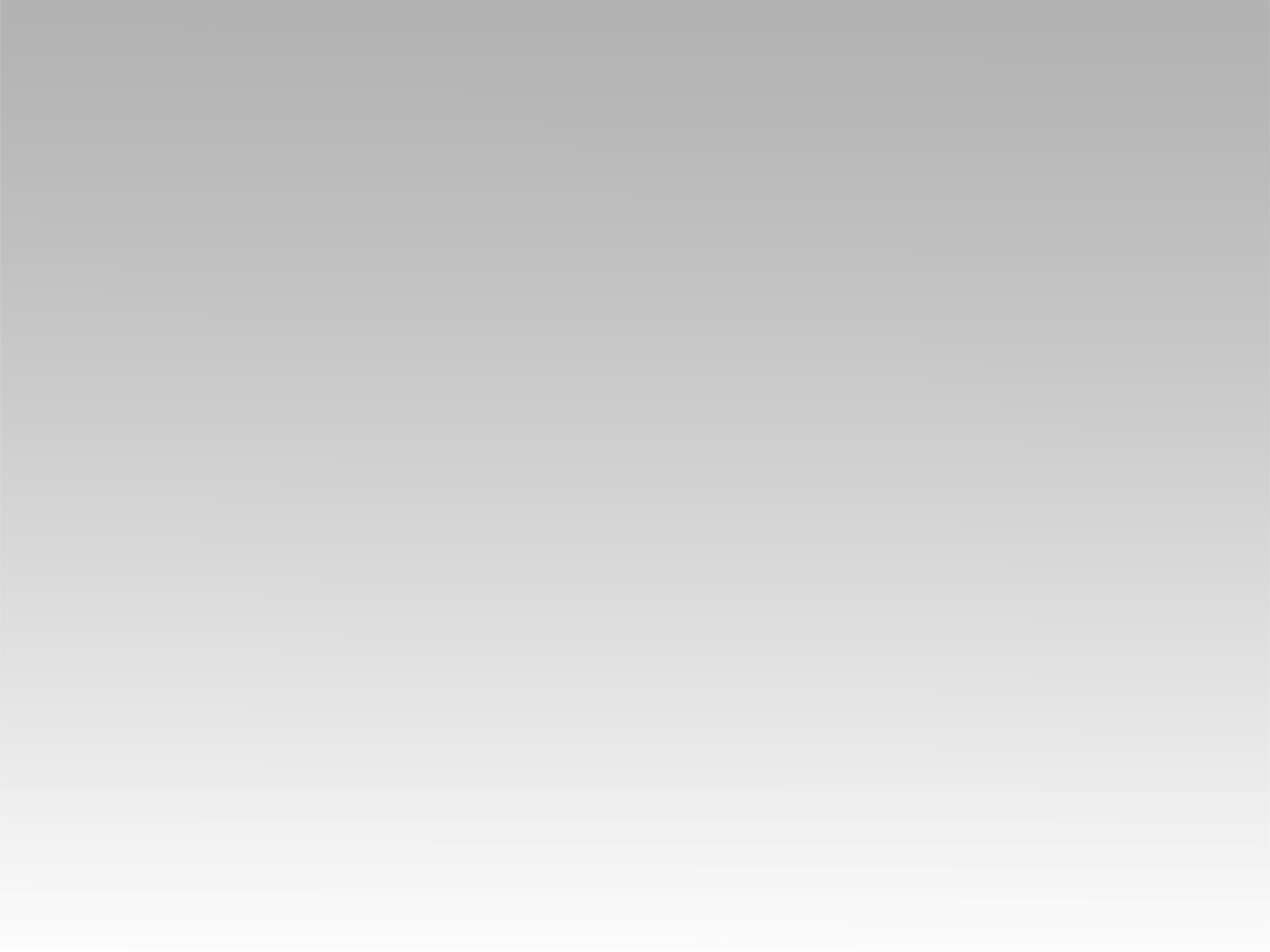 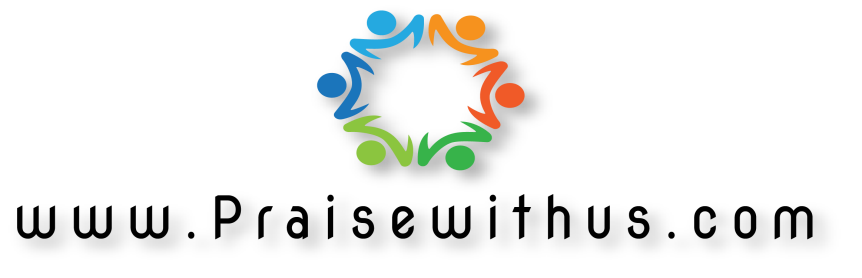